福岡市における実践について
これまでの福岡市の取り組みの歩み

福岡チーム担当
西九州大学看護学部　
池田佐知子
20191109
2013年9月14日のIFCO大阪世界大会モッキンバードファミリーモデルのワークショップ参加
大会で初めて、この支援方法に出会う
　　里親は支援される側だけではないのだ
　　里子も交流するっていいな
　　地域の様々な人が支援する子育て支援と同じだ

2016年2月：シアトルで里親支援の研究のための視察
　　　　　　和泉先生と遭遇

2016年～　：モッキンバードファミリー学習会に参加
シアトルで1週間の寝食を共にして・・
日本から5人の里親さんと一緒にシアトルのIFCA本部で研修受講。夜中まで毎日議論。
その後、福岡でも活動を始めました
2018年11月：活動開始
　　　　12月：岡山県倉敷市「子ども虐待防止学会」にて
　　　　　　　シンポジウム主催
2019年　8月：日本財団視察受け入れ
　　　　　8月：日本女子大学にて報告
　　　　　9月：福岡市里親会理事会にて施設長との交流
　　　　 10月：福岡市児童相談所里親担当係長との話し合い
その間に3つのグループが動き始める
　１＋１＞２　を痛感します！
　　　一人で始めるより、二人の仲間がいることは力強い
地域ベテラン里親を中心としたチーム養育(拡大家族）の導入案フォスタリング機関及びその業務に関するガイドライン（H30年7月6日通知）との関連
フォスタリング機関の下部組織として、地域の里親を最も身近な存在として支援

定期的な話し合いに参加し、状況が確認できる。不調の早期発見早期対応につながる

児相は参加しない里親のフォロー充実が可能
福岡市児童相談所・里親会
報告相談
委託
指導
里親のリクルートにおいて、里親の現状や状況を知ることは非常に重要

定期的なミーティングが家庭でなされていれば、里親と現状を確認でき、現実的な意味での動機づけが可能
地域支援専門機関（フォスタリング機関）
NPO法人、乳児院、児童養護施設、等
定期的な情報把握
定期的な情報把握
相談報告
重点支援
重点支援
里親養育支援
里親
里親リクルート
アセスメント
チーム養育（拡大家族）
モッキンバードファミリー
チーム養育（拡大家族）
モッキンバードファミリー
里親
見学体験
希望者
サテライト
サテライト
サテライト
サテライト
ハブホーム
ハブホーム
検討中
体験に基づいた助言
サテライト
サテライト
サテライト
サテライト
不調（反抗・問題行動など）時の里親と児童相談所との関係
現状
里親
里親
児童
相談所
現状においては、里親と里子の不調が生じると、里子は児童相談所に一時保護されることが多い。その際、里親が児童相談所と単独で交渉することとなるが、里子と面会し話し合うことは困難となってしまうケースが多い。
里親は主観的訴えが児童相談所に聞き入れられず、里子の喪失感と親としての無力感を強く感じ、里親継続が困難になる場合もある。
里親宅
里親宅
サテライト
単独交渉・主観的情報のみ、保護後面会不可
家庭内不調
家庭内不調
一時保護
ベテラン里親を中心としたチーム養育（拡大家族・モッキンバードファミリー）の場合
地域でベテラン里親を中心として拡大家族（モッキンバードファミリー）を作り、定期的に里親子が交流したり、宿泊体験できるシステムを確立すると、里親子のピアカウンセリング機能が強化され、不調が減少する。また、地域支援機関が客観的情報が集積される。不調が生じた際は、ベテラン里親や地域支援機関が日頃から把握した里親子の客観的情報をもとに児童相談所で里親ベテラン里親らとともに話し合うことが可能となる。
地域支援機関
定期的な
里親子交流
児童
相談所
相談対応
支援
情報
拡大家族内里親（サテライト）
相談
共感
里親とベテラン里親がともに相談・説明（日頃から里親子と交流し、客観的な情報あり）
知識と理解親身な支援
ベテラン里親
（ハブホーム）
定期的な宿泊体験・レスパイト
地域のベテラン里親を中心としたチーム養育（モッキンバードファミリー）
モッキンバード・ファミリー
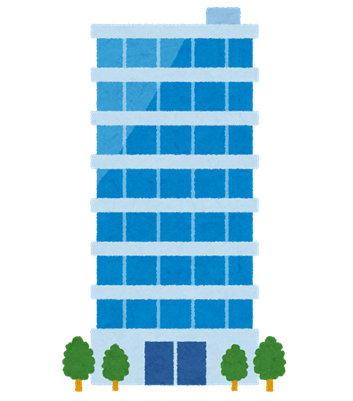 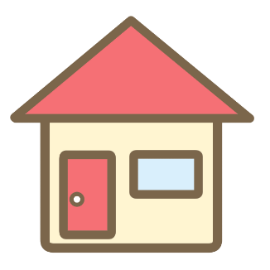 〇目標実現のためのフォスタリング業務の成果目標
委託可能な里親を開拓し、育成すること
里親との信頼関係を構築し、相談しやすく、共同できる環境を作ること
子どもにとって必要な安定した里親養育を継続できる（不調を防ぐ）こと
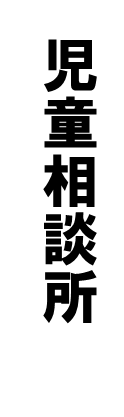 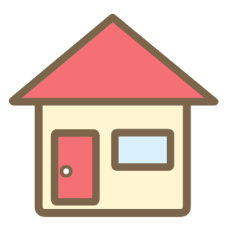 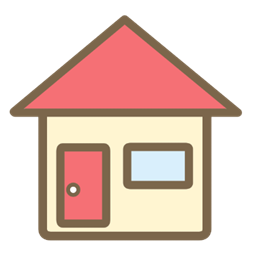 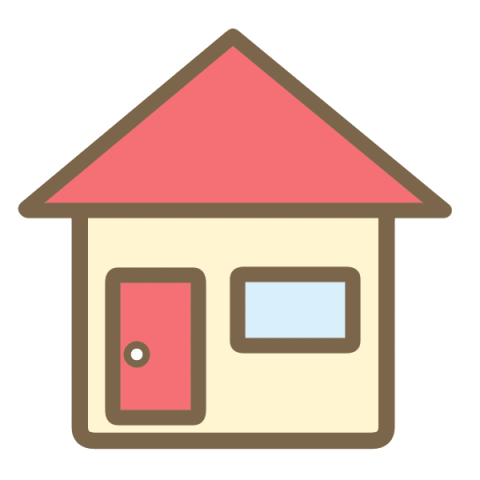 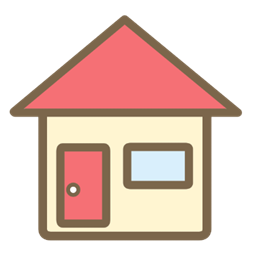 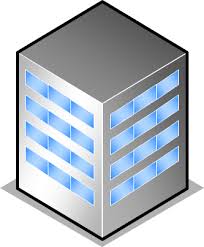 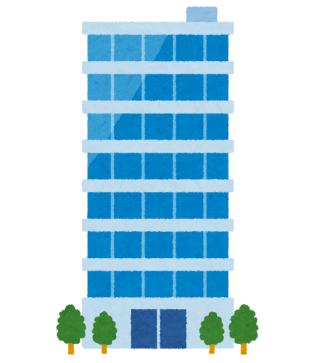 ＝
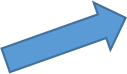 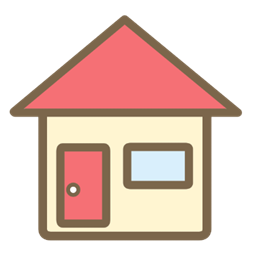 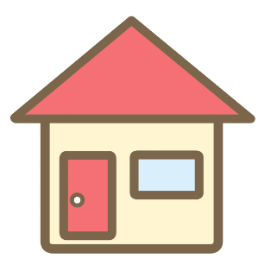 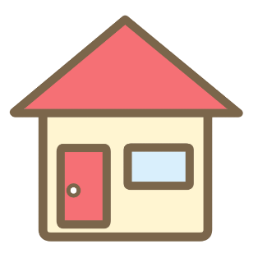 児童相談所
地域支援
専門機関
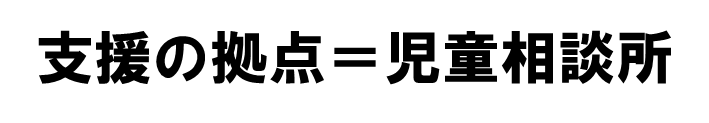 支援の拠点＝地域の施設・ベテラン里親家庭